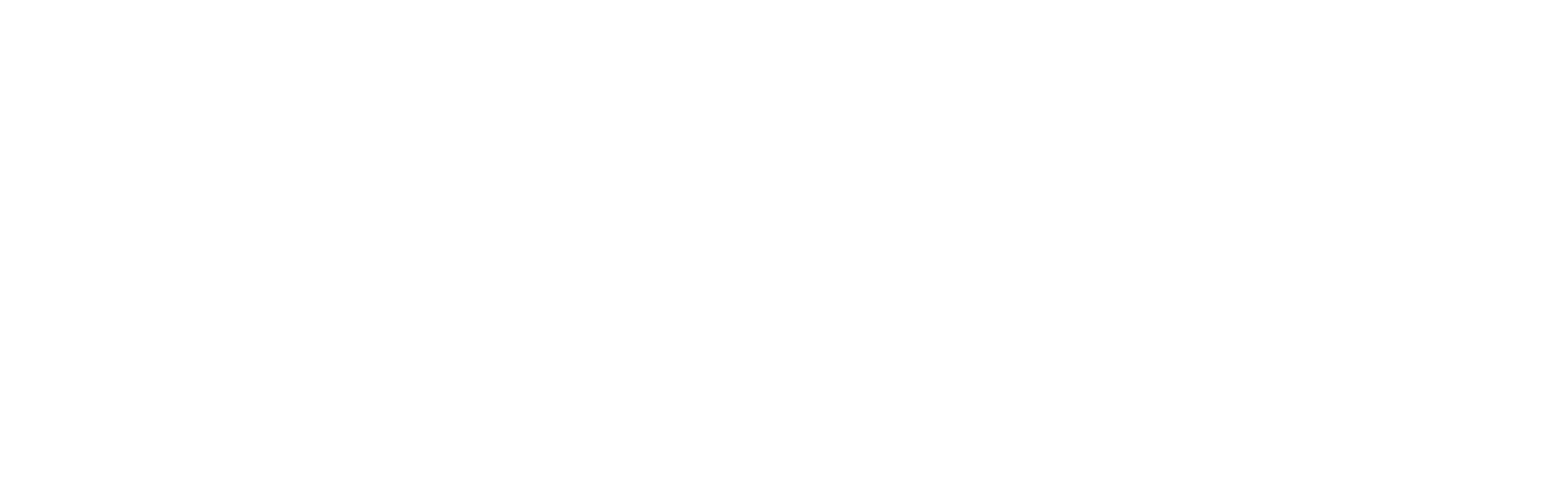 Buying a car
Member FDIC
Step 1: researchdecide what car is right for you
Edmunds.com or Kelley Blue Book (KBB.com)

Size (compact, sedan, SUV, truck)

Gas mileage (hybrid, electric)

Technology (connected mobile apps, phone charging, digital key)

Safety features (KBB Safety Features 101)

Weather features (four-wheel drive)
Member FDIC
Step 2: budgetdetermine how much you can afford
The True Cost of Car Ownership

Up to 16% of annual income before taxes
 
$42,000 x 16% = $6,720/12 = $560

Or 20% of take-home pay
Monthly payment
Gas
Insurance
Maintenance and repairs
Inspection
Registration
Step 3: financingkey terms
Most car buyers need some kind of financing to purchase their vehicle.  Shopping between different lenders can help you find the best interest rate. 

Lender – A financial institution that makes funds available to a person with the expectation that the funds will be repaid. 

Interest Rate – The annual percentage rate or APR is the interest rate plus any other fees the lender charges.
Step 3: financingkey terms
Pre-approved financing
You can get pre-approved for an auto loan by a bank, credit union, or online lender.  Knowing your approved interest rate and how much you can borrow ahead of time helps  you navigate the car buying process. 

Why should I get pre-approved? 
Identify credit problems ahead of time
Design loan terms to fit your budget
Be an informed buyer (you’ve done the research)
Simplifies negotiations (you know your budget & have financing in place
Negotiating power
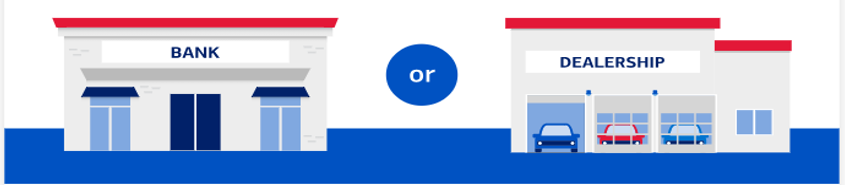 Step 3: financingkey terms
Direct Lending

Banks, credit unions, or online lenders

You apply directly to the lender

Getting pre-approved makes shopping between dealerships easier
Indirect Lending

The dealer handles the relationship with the lender

Speeds up the financing process

You have less control over your financing options
Step 3: financingkey terms
A down payment is a lump sum paid upfront that reduces the size of your monthly payment.  For the lender it reduces risk.  A trade in can also count as a down payment in certain instances. 









6% interest rate
Calculator.net
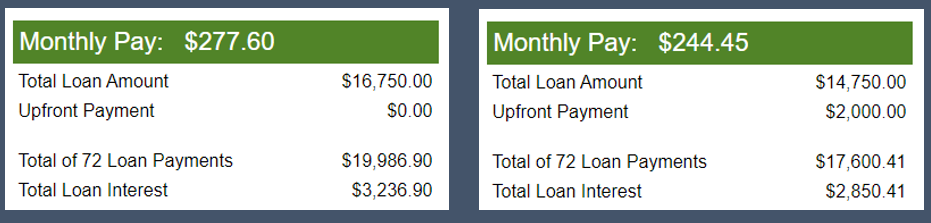 Step 3: financingkey terms
The term is how long you have to pay back your loan.  A longer term means smaller monthly payments, but also more interest paid in total over the life of the loan.  









6% interest rate
Calculator.net
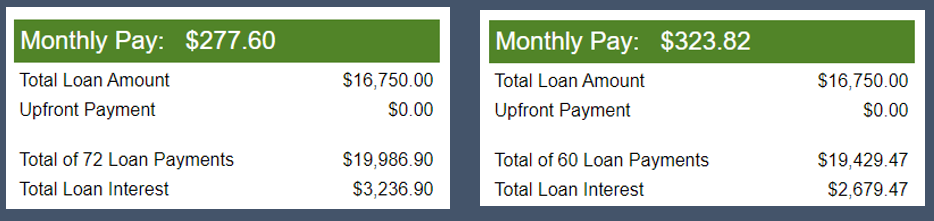 MSRP = Manufacturer’s Suggested Retail Price
The price a carmaker recommends a dealer should sell a new car for. 
Includes the base price of the vehicle and any factory installed options. 










Out-the-door-price = the total amount you’ll pay for the vehicle
Includes taxes, registration fees, documentation fees, and any dealer installed options. 

Depreciation = how much value an asset loses year-over-year
A new car depreciates ~20% in the first year.
Step 4: purchasingkey terms
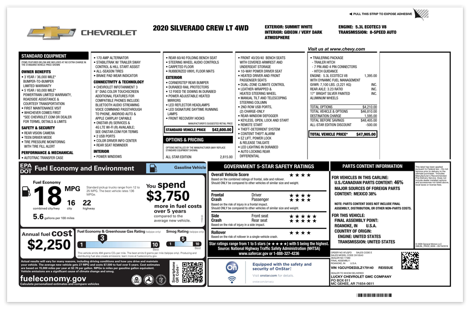 Step 4: purchasingkey terms
Car Title = Legal document establishing proof of ownership of a vehicle
Issued by the Department of Motor Vehicles (DMV) in the state where the vehicle was purchased
Follows the vehicle throughout its life

Lien = Legal claim against a vehicle 
Recognizes that until the loan is paid in full the lender is the vehicle’s true owner
Released when the vehicle is paid in full

Lienholder = Lender that holds the loan used to purchase the vehicle
Member FDIC
Step 4: purchasingnew
PROS

Better Financing Options
lower interest rate & dealer incentives

Less Likely to Have Mechanical Problems

Maintenance May Be Included

Warranty Protection
manufacturer’s warranty included with purchase

Latest Technology and Safety Features

Buying Process Is Easier
no history to deal with
Member FDIC
Step 4: purchasingnew
CONS

More Expensive to Purchase

Faster Depreciation
~20% in the first year
lower return on investment

Costs More to Insure
lender requires coverage insurance
more expensive the car, higher the insurance premium
Member FDIC
Step 4: purchasingused
PROS

Less Expensive to Purchase
you benefit from the depreciation

Slower Depreciation
~10% annually

Less Expensive to Insure
Member FDIC
Step 4: purchasingused
CONS

May Not Have the Latest Technology and Safety Features

Increased Maintenance Costs
may not be under warranty

Car History
you will need to research the car’s history - CARFAX
mechanic checkup

Buying Process Can Be More Complicated
Member FDIC
Step 4: purchasingused
Used Car Purchasing Options
Dealer or Private Seller

Dealer – straightforward process
Dealer handles all the financing (if needed), title transfer, and lien information
Certified Pre-owned option
Has undergone a complete inspection by the dealership

Private Seller – requires more time and administrative work
Make sure the seller’s name is on title and it’s signed correctly
If there is still a loan on the car you will need to contact the lender (lienholder) to find out how to close the deal
Member FDIC
warranties
A warranty is a contract that can protect you from paying out of pocket repair costs.

Operates for a set period of time or a set distance of miles
Ex: 3 years or 36,000 miles (whichever comes first)
New Car Warranty
Built into the price of a new car
Types of Warranties
Comprehensive – bumper-to-bumper (air conditioning)
Powertrain – mechanical parts that move the car (transmission)
Does Not Cover:
Normal wear and tear (lights, tires, brakes, stains, dings)
Abnormal use
Aftermarket parts
Regularly scheduled maintenance (oil changes)
Member FDIC
warranties
Are Not Insurance
Are Not Associated with Recall Repairs

EXTENDED WARRANTIES
Effective After the Initial Warranty Has Expired
a.k.a.: service contracts, vehicle protection plans, service agreements
All Are Not Created Equal
different plans = different coverages
may require a deductible
Do You Need One?
What’s your comfort level & financial situation? (peace of mind and discipline to save)
How long will you keep the vehicle? 
How reliable is the vehicle?
Member FDIC